Este power point será mostrado a los alumnos en el aula mediante uso de proyector. Se intentará que sean ellos quienes analicen cada uno de los puntos expuestos.
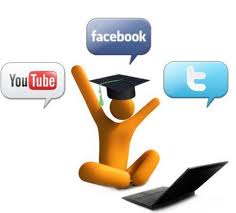 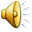 CONSIDERACIONES QUE DEBERÁS TENER EN CUENTA POR TU SEGURIDAD Y PRIVACIDAD EN LAS REDES SOCIALES
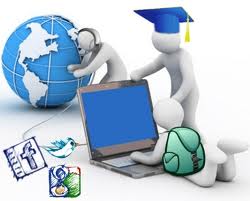 Hace público solo los datos imprescindibles para establecer una relación con el resto de los usuarios
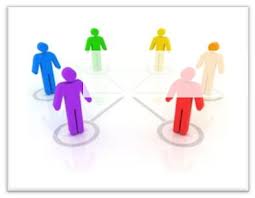 Se respetuoso conotras personas que quizás tengan opiniones diferentes a las tuyas
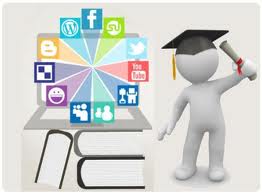 Tu perfil en la red te identifica ante los demás. Asegúrate de que allí aparezca lo que realmente queres que vean los otros
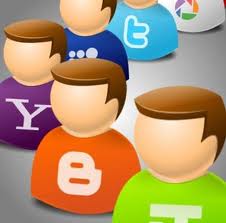 En Facebook configura de antemano un nivel de seguridad general adecuado a la mayoría de las publicaciones (por ejemplo: “Solo amigos”).
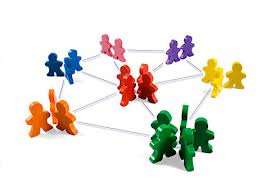 En Twitter existen los mensajes directos para compartir un tweet solo con un usuario
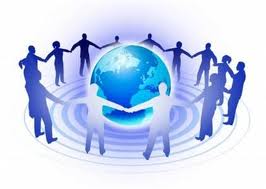 Evita exponer datos que permitan la localización física, ya sea a través de un  número de celular, domicilio, u otros datos
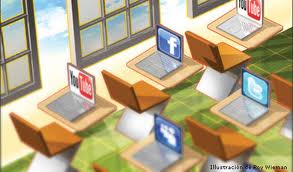 Presta especial atención al momento de la publicación de fotos y videos y su etiquetado
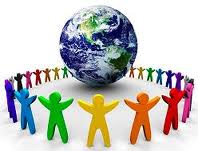 Utiliza  contraseñas seguras (y distintas) que no sean fáciles de averiguar
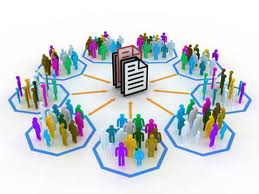 No sigas enlaces o links sospechosos aunque provengan de tus contactos
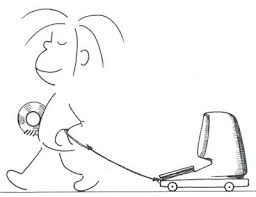 Denuncia cualquier caso de acoso, amenaza o situación incómoda con otro y bloqueá a ese usuario para que no pueda tener más acceso a tu perfil.
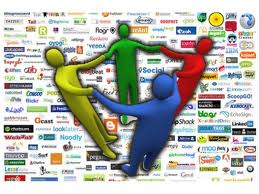